CHÀO MỪNG QUÝ THẦY CÔ
VỀ DỰ GIỜ THĂM LỚP
Môn Công nghệ lớp 3
BÀI 10: LÀM ĐỒ CHƠI (T2)
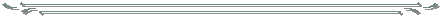 TRÒ CHƠI: ĐÂY LÀ AI
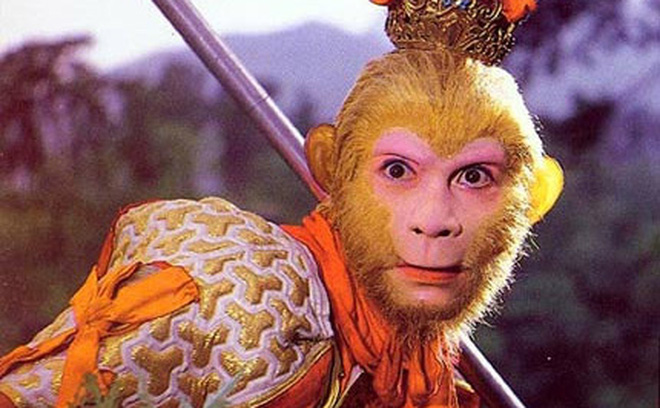 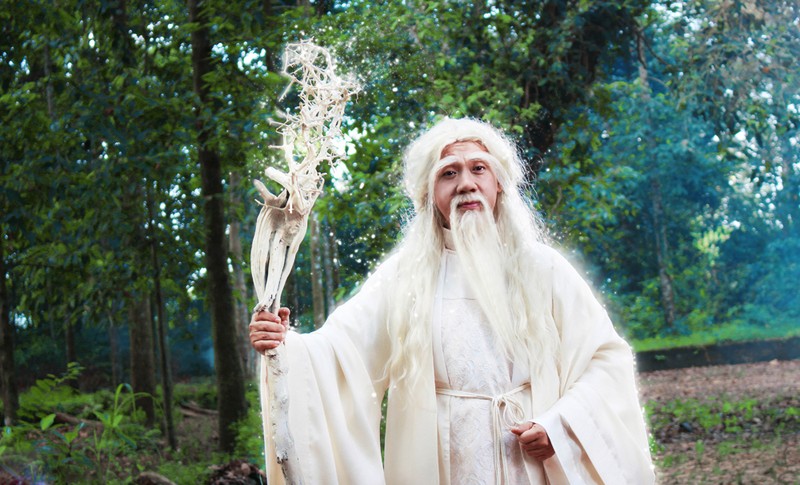 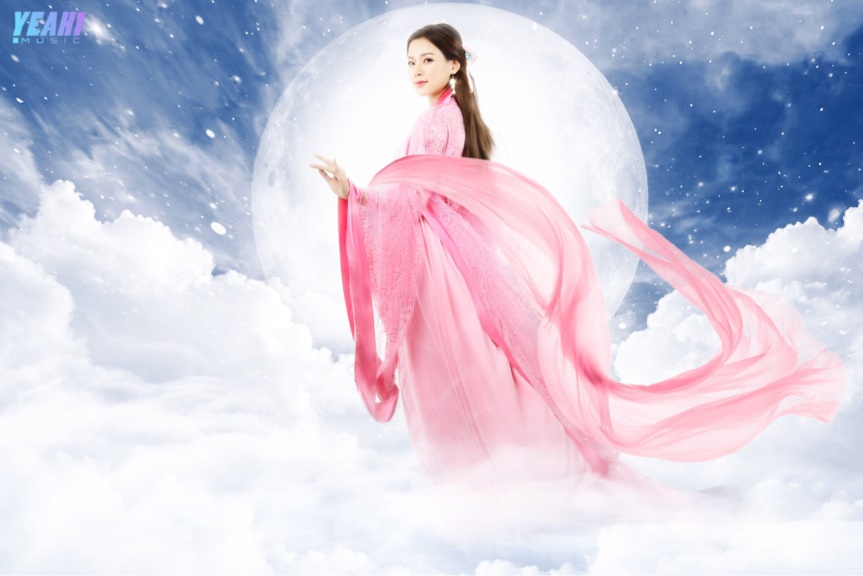 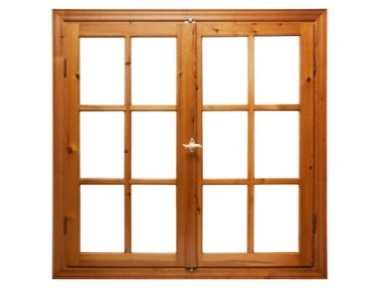 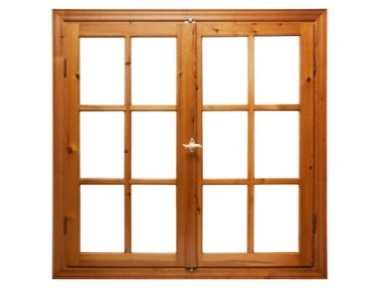 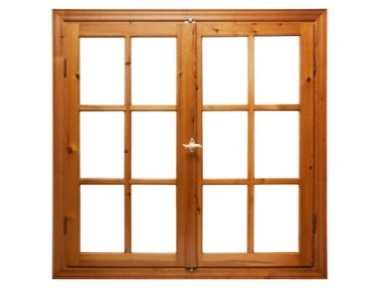 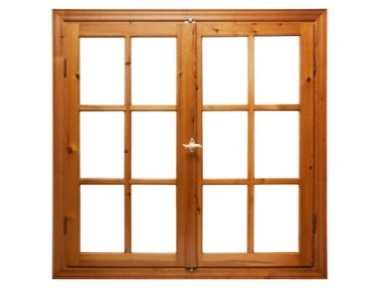 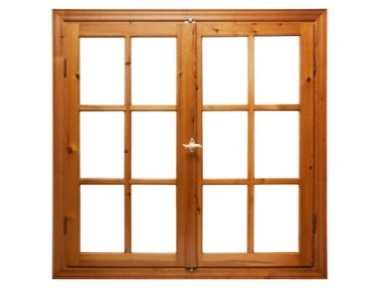 Tôn ngộ Không
Chị Hằng
Ông Bụt
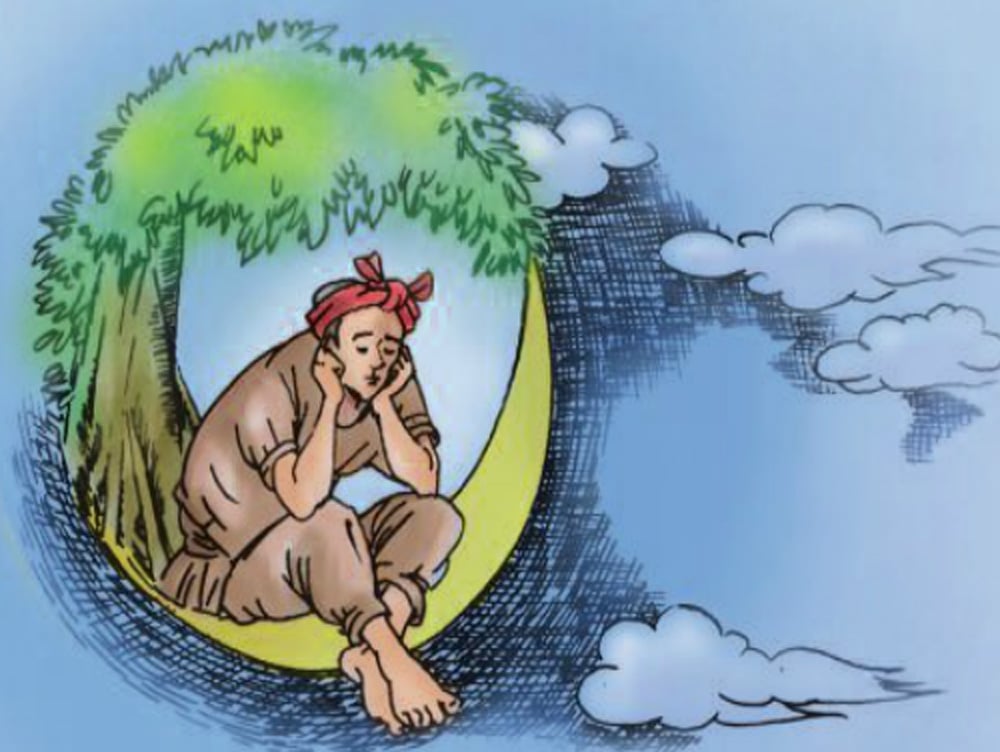 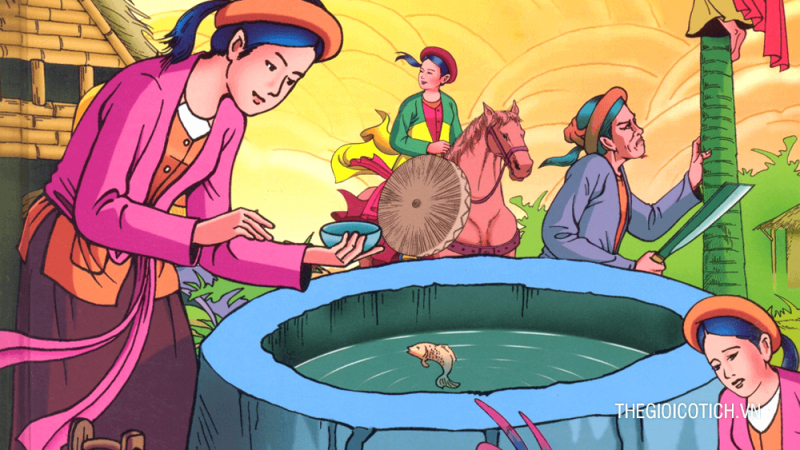 Soá 1
Soá 2
Soá 3
Soá 4
Soá 5
Cô Tấm
Chú Cuội
1. Tìm hiểu sản phẩm mẫu. (làm việc nhóm 2)
Em hãy quan sát và gọi tên các đồ chơi tương ứng với các thẻ tên dưới đây.
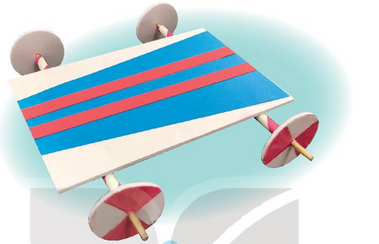 Xe đồ chơi mẫu có những bộ phận gì?
Xe đồ chơi mẫu gồm 3 bộn phận chính là: Thân xe, trục bánh xe, và bánh xe.
1. Tìm hiểu sản phẩm mẫu. (làm việc nhóm 2)
Em hãy quan sát và gọi tên các đồ chơi tương ứng với các thẻ tên dưới đây.
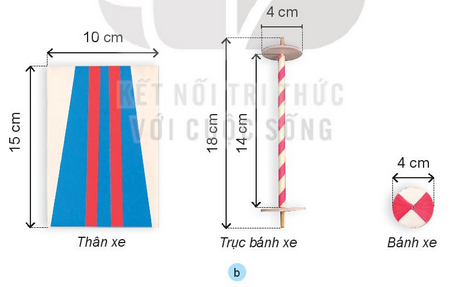 Các bộ phận đó có màu sắc, hình dạng và kích thức như thế nào?
Thân xe hình chữ nhật, có màu xanh dương và 2 sọc màu đỏ. Đáy nhỏ dài 10cm; chiều cao là 6cm.
+ Trự c bánh xe thon dài 18 cm, trong lòng 2 báng là 14cm.
+Bánh xe hình trong có 2 màu đỏ và trắng, đường kính bánh là    4cm..
1. Lựa chọn vật liệu và dụng cụ. (Làm việc nhóm 4)
Thảo luận lựa chọn các vật liệu phù hợp làm xe đồ chơi.
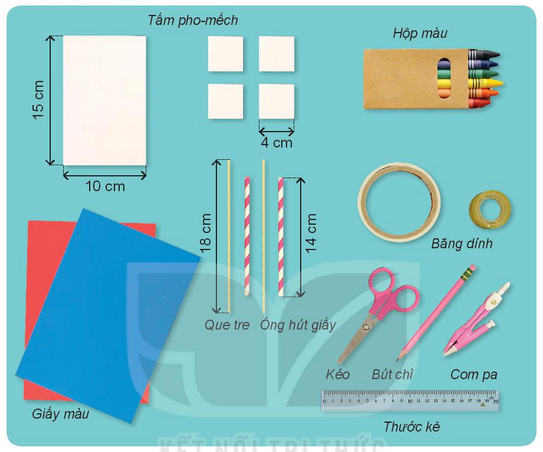 Hoàn thành phiếu
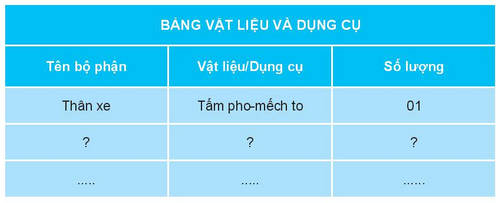 Hoàn thành phiếu và chuẩn bị vật liệu theo phiếu
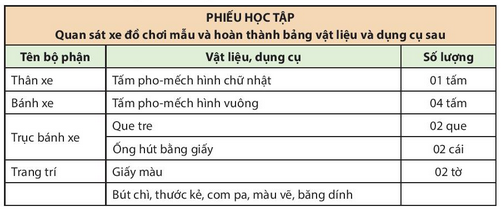 3. Thực hành lựa chọn vật liệu và dụng cụ làm xe đồ chơi. (Trò chơi nhóm)
“Chọn đúng, chọn nhanh”.
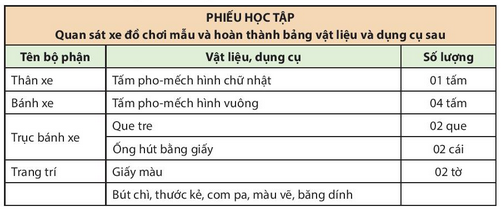 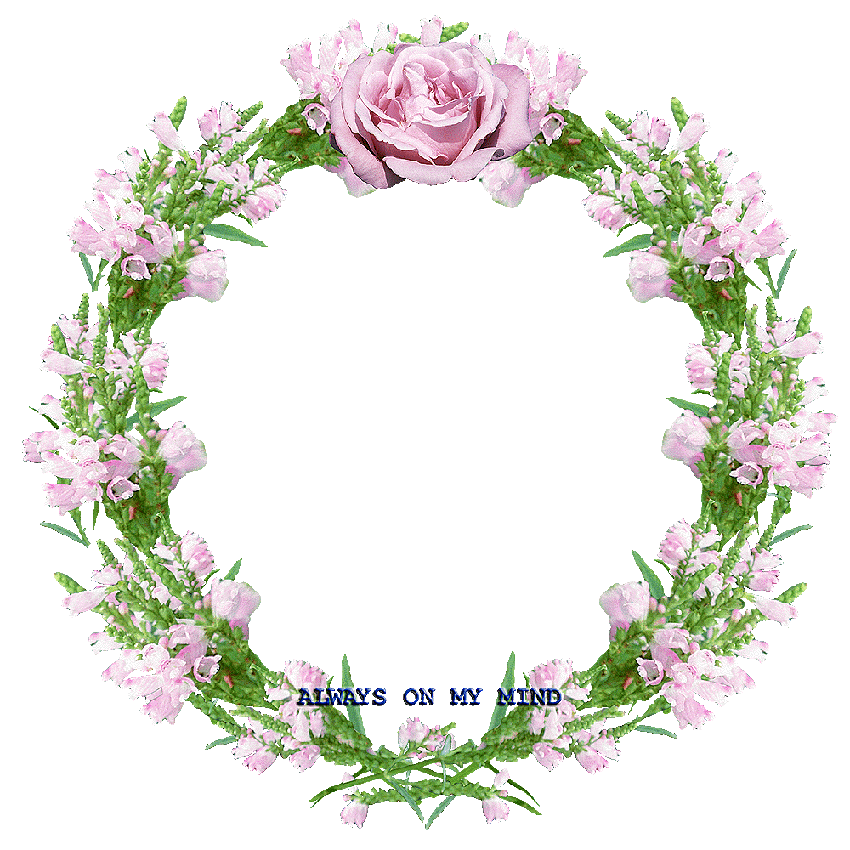 XIN CHÂN THÀNH CẢM ƠN 
QUÝ THẦY CÔ GIÁO VÀ CÁC EM